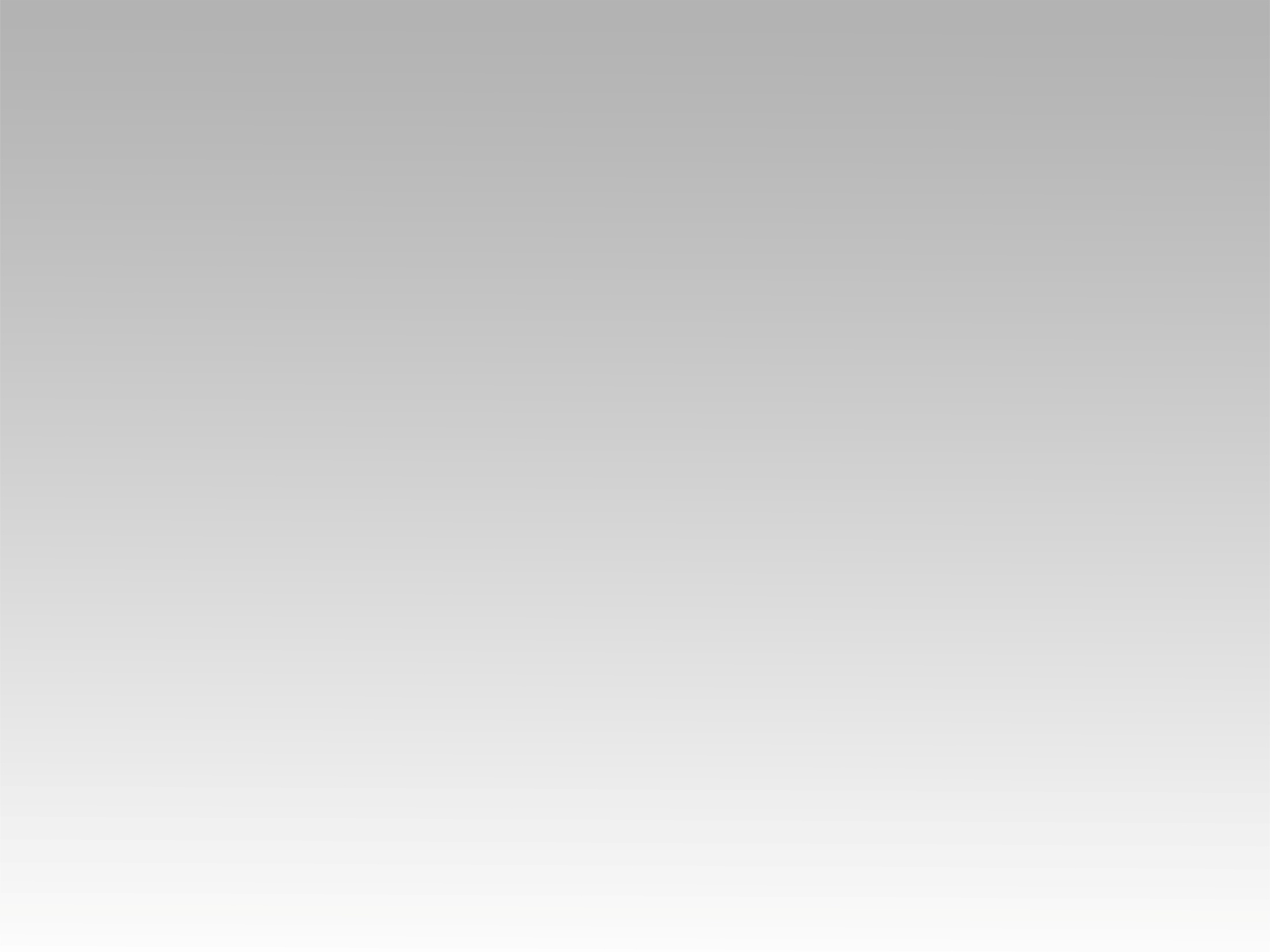 تـرنيــمة
سَوفَ أقودُكُم بالفَرحِ وَالسَّلام
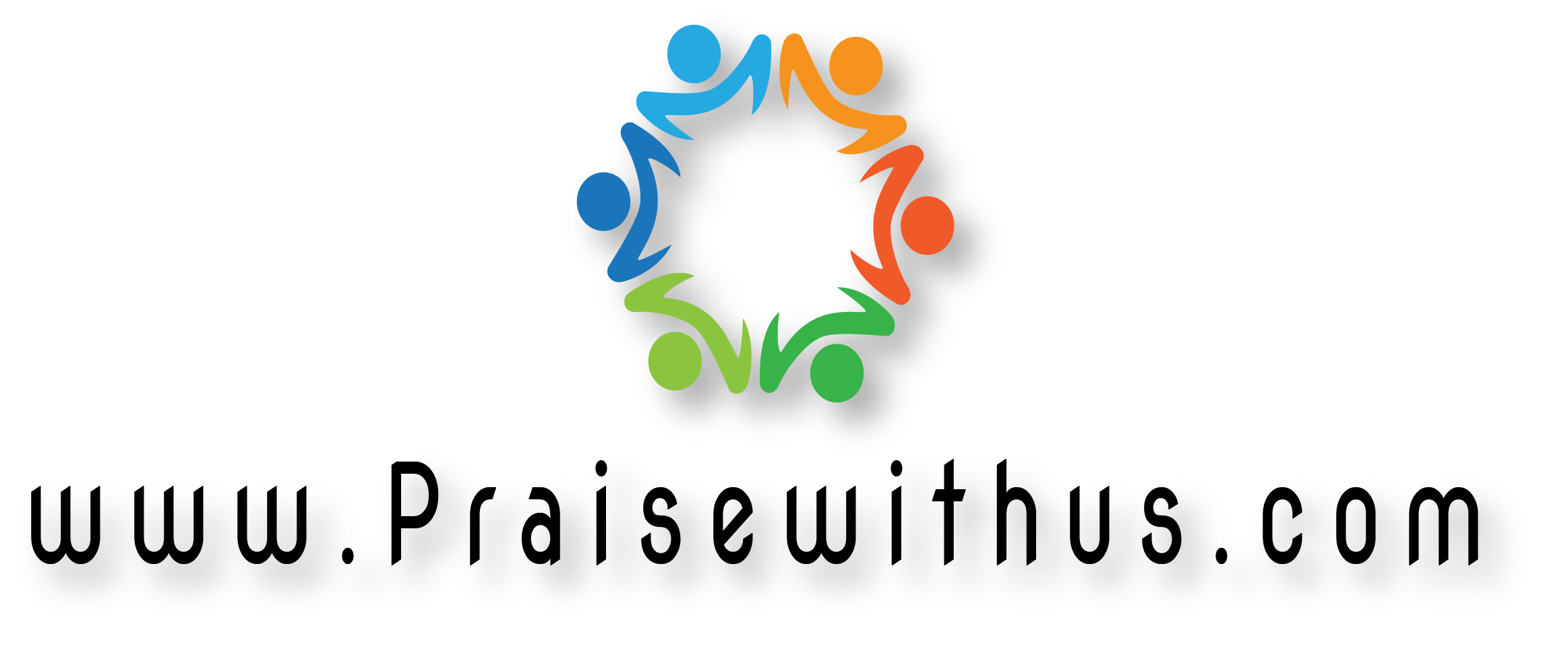 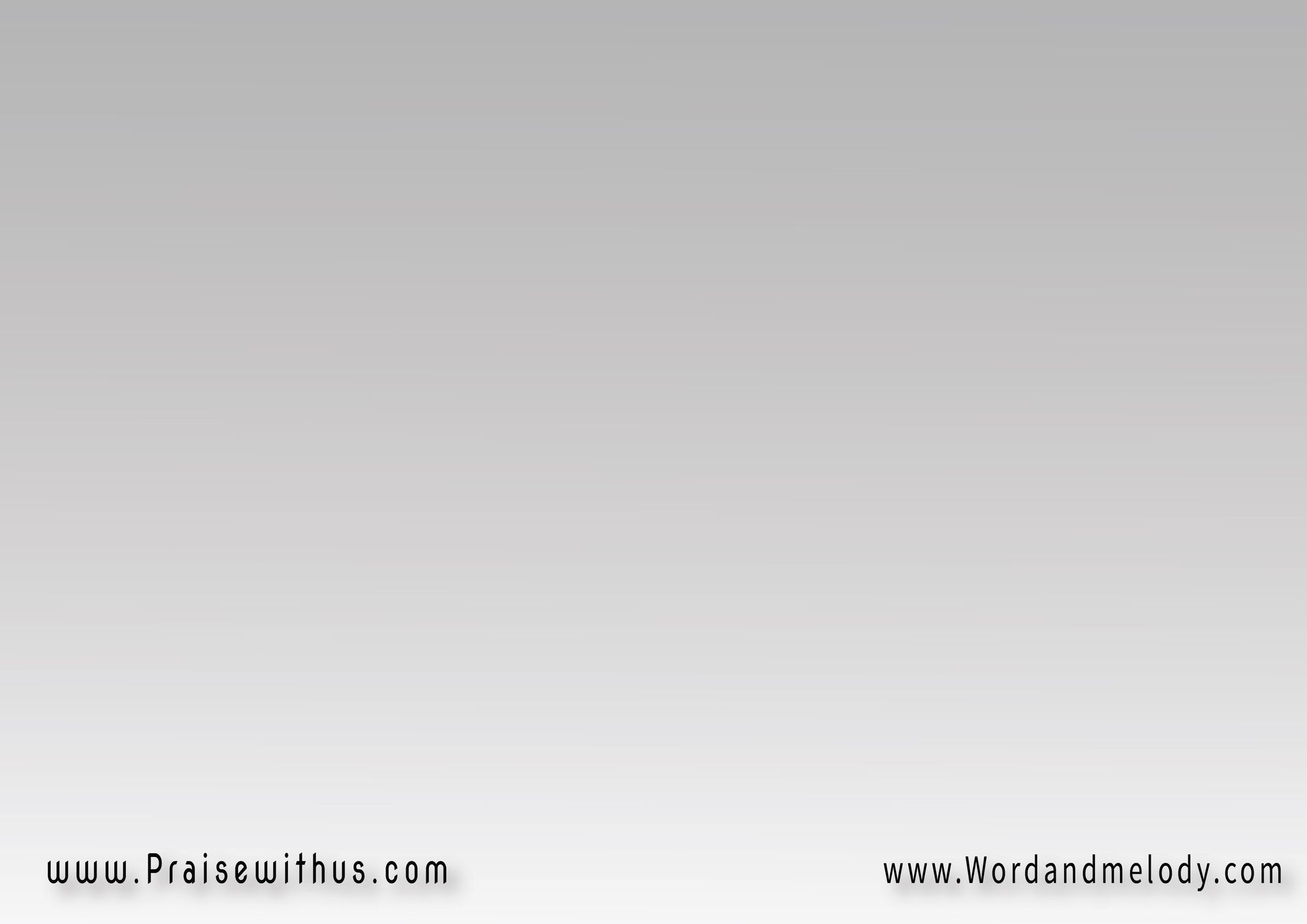 سَوفَ أقودُكُم بالفَرحِ وَالسَّلامفَتَهتِفُ الجِبَـــــــالُ أمَـــــامَكُموَكُلُّ شَجَرِ الحَقلِ يُصفِّـــــــــقُ   لِمَلِكِ المُلوكِ(وَكذا كُلُّ شَعبِ الرَّبِّ يُصَفِّقُ)3   لِمَلِكِ المُلوكِ
sawfa aqoodokom bel farhi walssalamfa tahtefo eljebalo amamakomwa kollo shajr elhaqli yoSaffeqo le malak elmolook(wa katha kollo shaabi elrrabbi yoSaffeqo)3le malak elmolookI will lead you with joy and peace and the mountains 
shout ahead of you and the trees will clap for the King
 of kings. Let all the Lord’s people clap their hands.
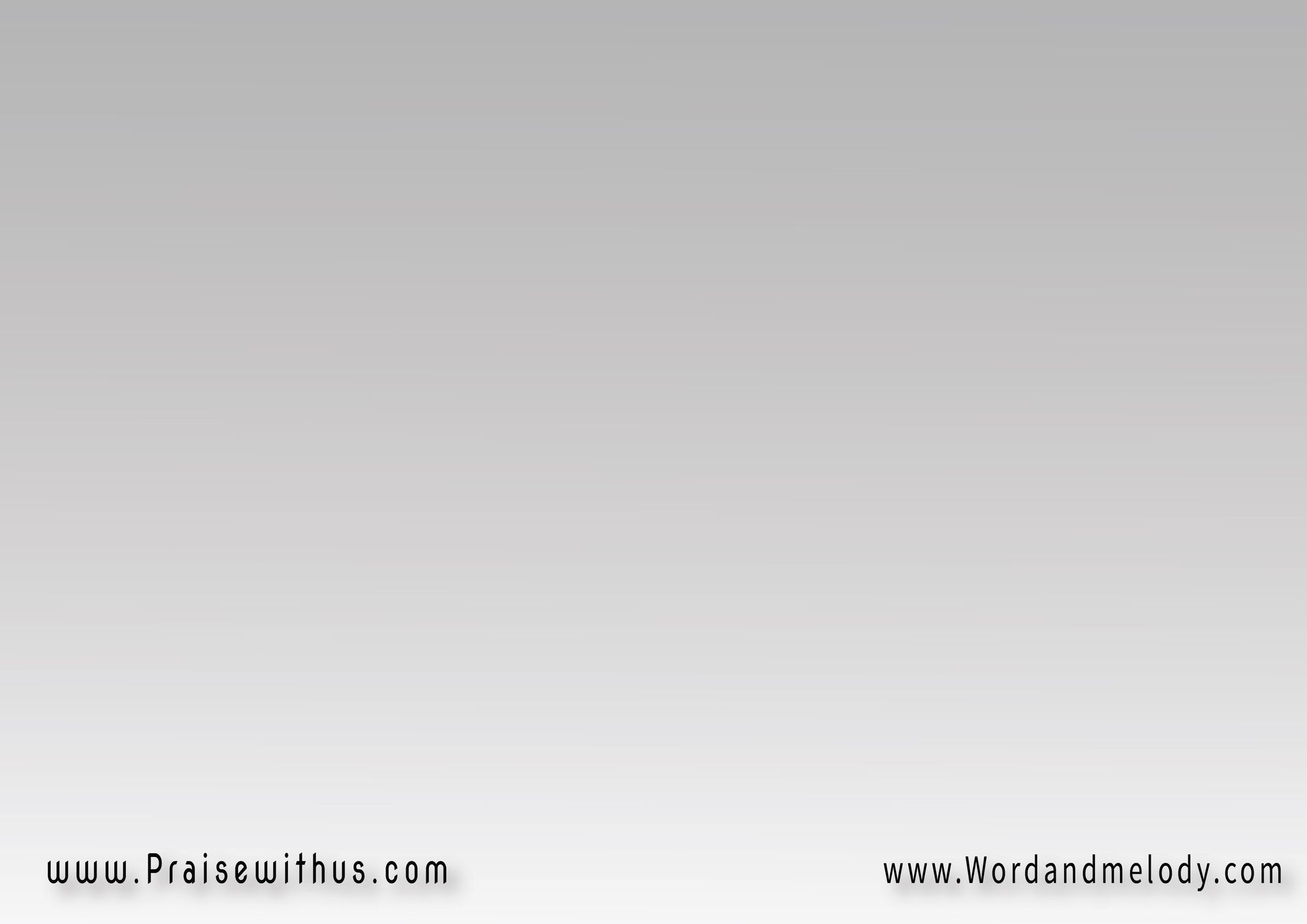 هَيَّا لِنَفرَحُ وَلنَتَهَلَّلُ   وَنُعلِنُ دَوْمَاً مَجدَ إلَهِنالِنَشهَد وَلنَتَشَجَّع   وَنَرفَعُ اِسمَ الرَّبَّ(وَليَقُلْ الضَّعيف بَطَلٌ أنا)3   فالرَّبُّ قُوَّتي يؤ10:3
hayya le nafraho walnatahallalowa noaleno dawman majda elahenalenashhad walnatashajjaa   wa narfaaosma alrrab(walyaqol elDDaaeef batalon ana)3 falrrabbo qoati
Let’s rejoice and announce the glory of our God. Let’s testify boldly and lift up His name. Let the weak shout “I am strong, for God is my strength”.   Joel 3:10
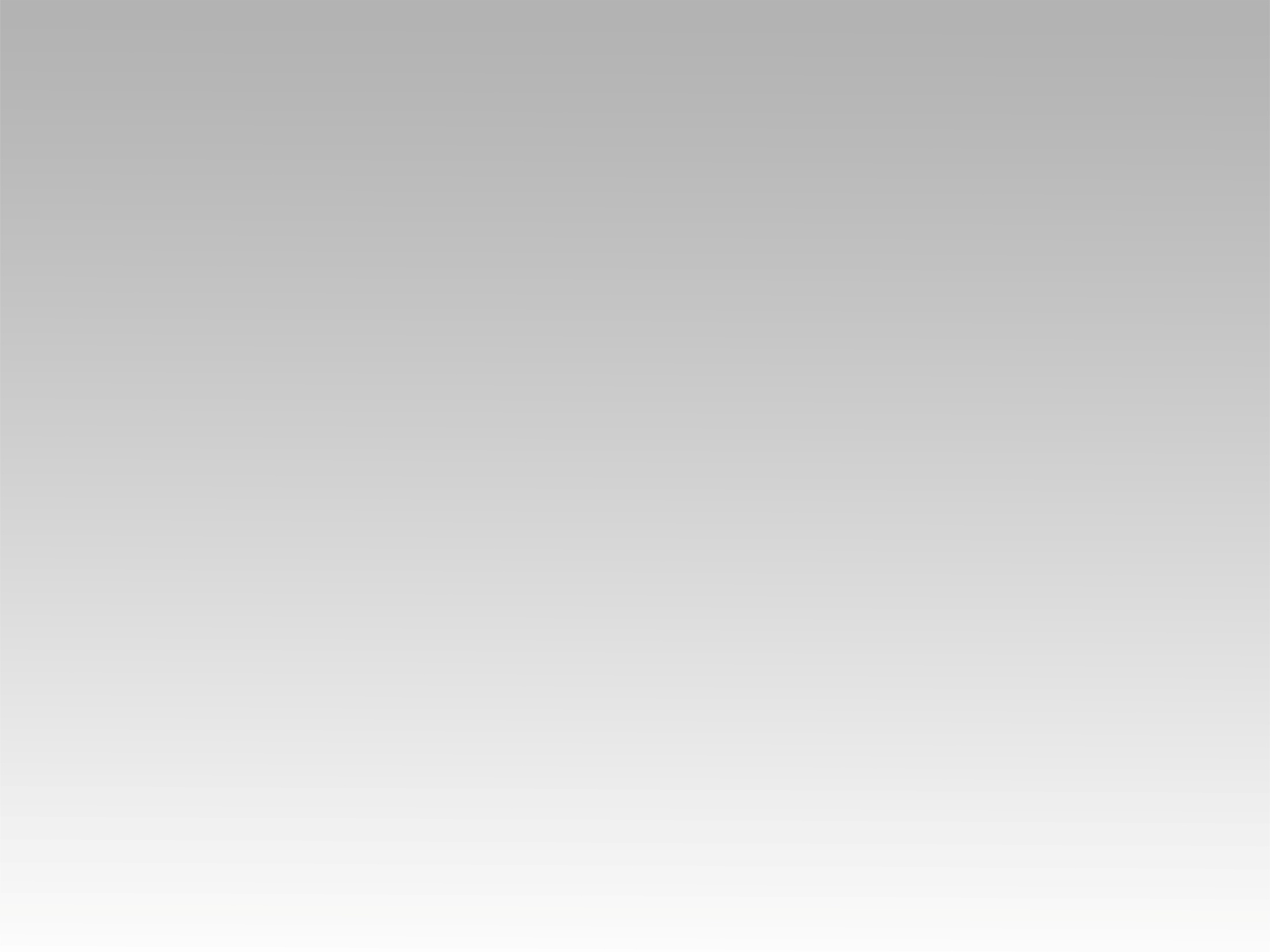 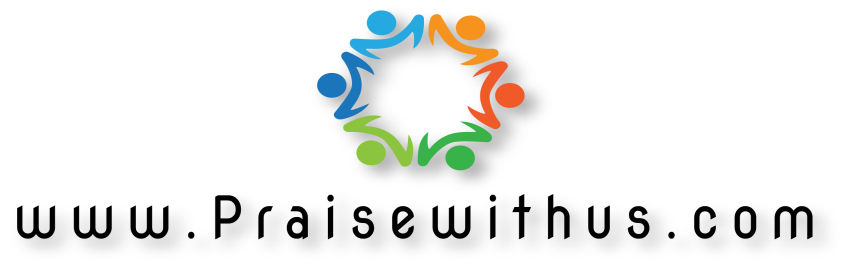